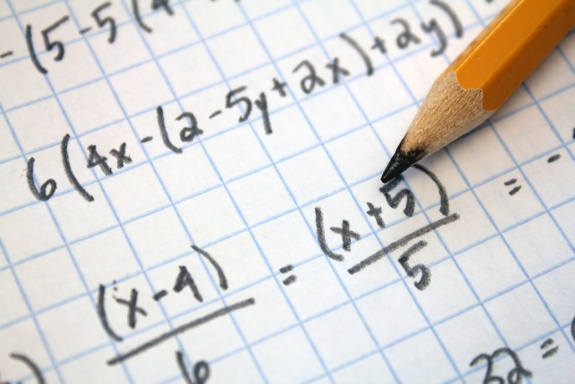 О результатах  ВПР, ОГЭ и ЕГЭ по математике
Ленхобоева Т.С., специалист отдела дошкольного и общего образования МКУ «Иволгинское РУО»
Качество образования- стратегический приоритет  в развитии РФ
регулярное обновление и модернизация ФГОС, 
обеспечение соответствия уровня подготовки обучающихся действующим стандартам, развитие их таланта,
 обеспечение качественного образования, 
преодоление любых форм неравенства, 
обусловленных социально- экономическими, этнокультурными и другими факторами
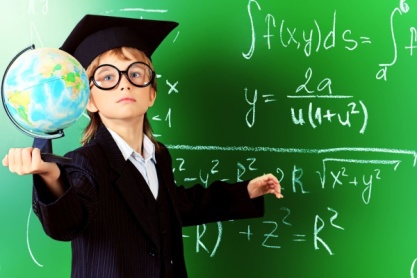 Систематическая диагностика
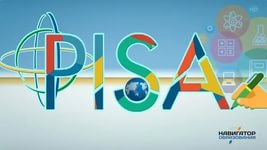 PISA (Programme for International Student Assessment)(PIRLS, ICCS, TALIS и т. п.). 
национальные исследования качества образования (НИКО), мониторинг формирования функциональной грамотности обучающихся
всероссийские проверочные работы (ВПР)
единый государственный экзамен (ЕГЭ), основной государственный экзамен (ОГЭ)
региональные и муниципальные мониторинговые исследования
процедуры оценки качества подготовки  обучающихся, связанные с развитием современных инструментов оценки качества образования по национальному проекту «Образование».
PISA оценивает потенциал подрастающего поколения.
Россия принимает участие в исследовании с 2020 года. (1 раз в 3 года)
читательская грамотность; 
математическая грамотность;
естественнонаучная грамотность;
компьютерная грамотность.
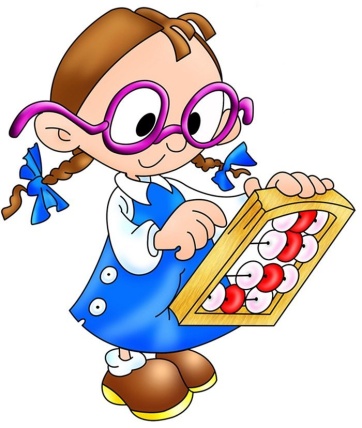 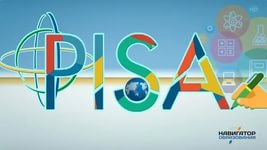 «PISA-for-Schools» (PISA для школ)
По Приказу Минобрнауки РБ №1445 от 25.09.2019 г. « О проведении общероссийской оценки по модели PISA» составлена база образовательных организаций
октябре - ноябре 2019 г. 
 Социологические опросы оценки удовлетворенности качеством образования, в которых приняли участие обучающиеся общеобразовательных организаций, их родители, руководители и педагогические работники. Определены были координаторы социологических опросов. 
В формате апробации в социологических опросах приняли участие 10 общеобразовательных организаций РБ. 
Предмет исследования: вовлеченность обучающихся в образовательный процесс, удовлетворенность качеством общего образования, востребованность результатов общего образования
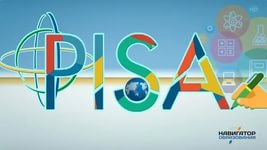 PISA для школ в Иволгинском районе
Компьютерное тестирование прошли 145 обучающихся от 15 до 16 лет, попавших в случайную выборку, рожденных в период 28.08.2003г. по 15.08.2004г. Это 144 человека в возрасте 15 лет    9-10 классов, 1 человек – 11 класса. 
МАОУ «Иволгинская СОШ», 
МОУ «Гурульбинская СОШ», 
МОУ «Сужинская СОШ» к проведению исследования в Иволгинском районе было привлечено 28 учителей: 
МАОУ «Иволгинская СОШ» - 9 человек, 
МОУ «Гурульбинская СОШ» - 10 человек, 
МОУ «Сужинская СОШ» - 9 человек.
 Для объективности  проведения присутствовали 9 общественных наблюдателей. 
Выполненные задания оценивались экспертами, прошедшими отбор и обучение. 
 МКУ «Иволгинское РУО» изучен региональный отчет ФГБУ «ФИОКО» в 2019г. по результатам этих исследований.
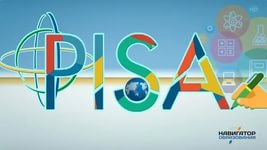 PISA  - 2021
Новый цикл исследования PISA пройдет в 2021 году. 

Основное внимание в нем будет уделено математической грамотности.
Дополнительное  направление впервые будет исследоваться креативность мышления учащихся. 
Планируется, что до 2024 года в подобных исследованиях будут задействованы все регионы страны
Развитие  математического образования
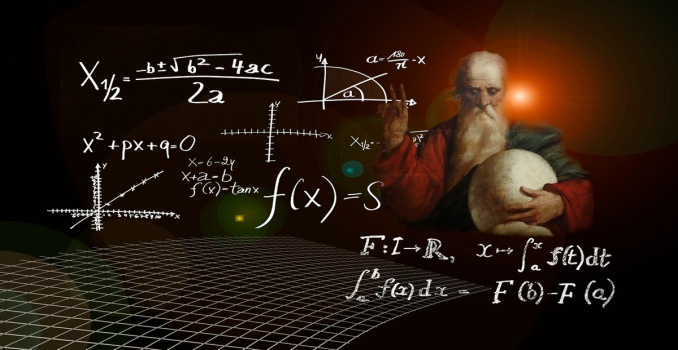 Результаты исследований предметных и методических компетенций учителей, проведенные по Приказу Рособрнадзора №05-307 от 29.08. 2018

В 2013 году распоряжением Правительства РФ была принята Концепция развития математического образования в РФ
Результаты ВПР по  математике 7 класс 2019г
Результаты ВПР по  математике 8 класс 2020г
ОГЭ - 2019
ОГЭ -2019
ЕГЭ -2019 г. базовый уровень
Всего – 13 учителей
Высшая категория – 10 учителей        –         77%
Первая категория    – 2 учителя            –         15%
С.з.д.                               – 1 учитель             –          8%
Средний стаж педагогов                         --        32г.
Распределение групп баллов в %  - «5»
Распределение групп баллов в %  - «4»
Распределение групп баллов в %  - «3»
Распределение групп баллов в %  - «2»
ЕГЭ -2019 г. профильный уровень
Всего – 9 учителей
Высшая категория – 6 учителей        –         67%
Первая категория    – 2 учителя           –       22%
С.з.д.                               – 1 учитель           –      11%
Средний стаж педагогов                         -      30лет
ЕГЭ -2019 г. профильный уровень
Всего – 9 учителей
Высшая категория – 6 учителей        –         67%
Первая категория    – 2 учителя           –       22%
С.з.д.                               – 1 учитель           –      11%
Средний стаж педагогов                         -      30лет
Результаты ЕГЭ по математике 2019г.(профильный уровень)
Средний тестовый балл (100 балльная система)
% обучающихся набравших  от 81 до 99 баллов
% обучающихся, набравших  от 61 до 80 баллов
% обучающихся, набравших  от min до 60 баллов
% обучающихся, не  преодолевших минимального порога
ЕГЭ – 2019г. профильный уровень
Спасибо за внимание!

E-mail     lenhobots4@mail.ru
8 983 4577439